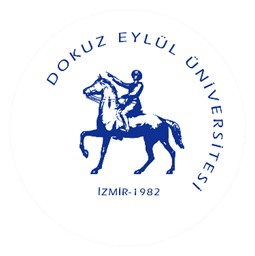 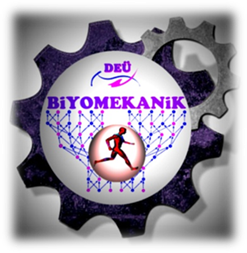 DEÜSağlık Bilimleri EnstitüsüBİYOMEKANİK   Anabilim Dalı  (2004)
MULTİDİSİPLİNER ANABİLİM DALIBİYOMEKANİK
PROJE VE ARAŞTIRMA ORTAKLARI
TIP  FAKÜLTESİ

MÜHENDİSLİK FAKÜLTESİ
(MAKİNA-ELEKTRONİK-MALZEME VE METALURJİ)

TEMEL  BİLİMLER
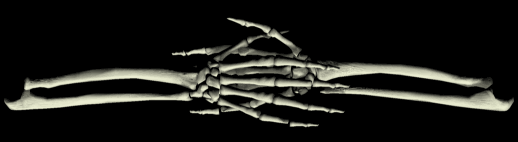 PROJE  VE  ARAŞTIRMA ANA  BAŞLIKLARI
BİYOMEKANİK 

BİYOMATERYAL

KEMİK-KIKIRDAK DOKU MÜHENDİSLİĞİ

BİYOMEKATRONİK

HÜCRE KÜLTÜRÜ

ORTOPEDİK BİYOMEKANİK
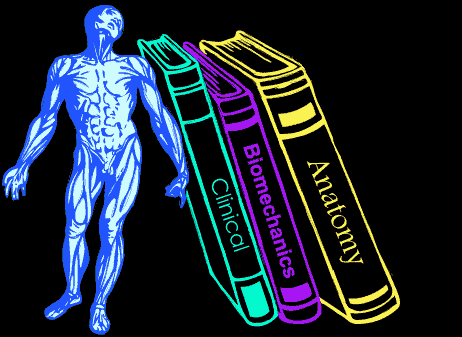 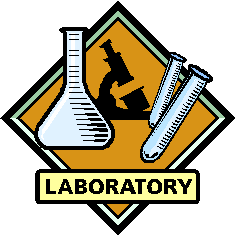 LABORATUVARLAR
BİYOMEKANİK ARAŞTIRMA LAB. 

MAKİNA (D.E.Ü-EGE ÜNİV. MAK. MÜH.)

MALZEME VE METALURJİ (DEÜ)

ELEKTRİK ELEKTRONİK (DEÜ)

KİMYA (EGE ÜNİVER.)

MEDİKAL BİYOLOJİ VE HÜCRE KÜLTÜRÜ (DEÜ TIP FAK.)

MEKATRONİK (DEÜ)
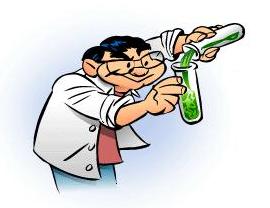 Eğitim Programları
Biyomekanik Yüksek Lisans
Biyomekanik  Doktora
Kas-İskelet Doku Mühendisliği Doktora
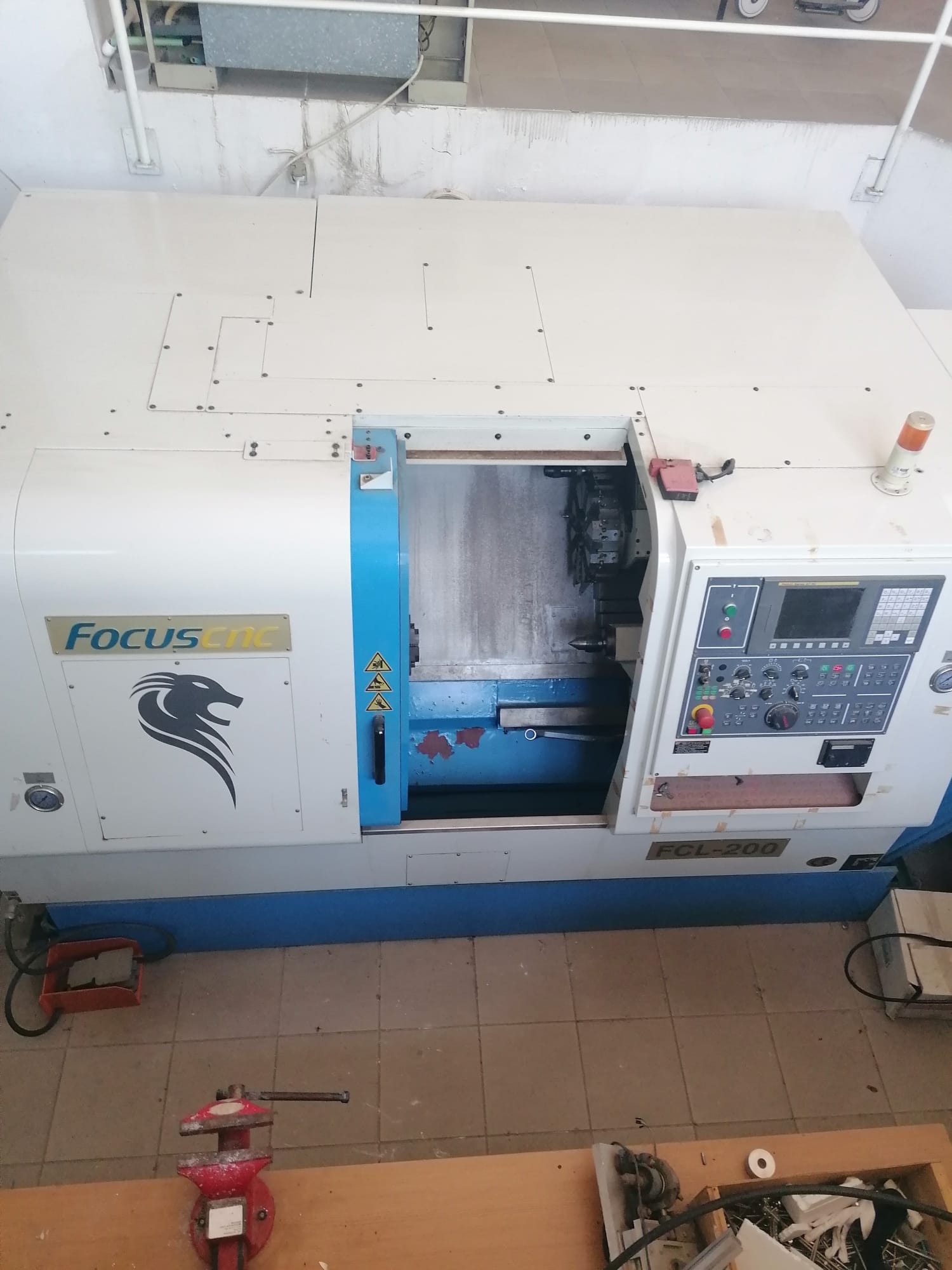 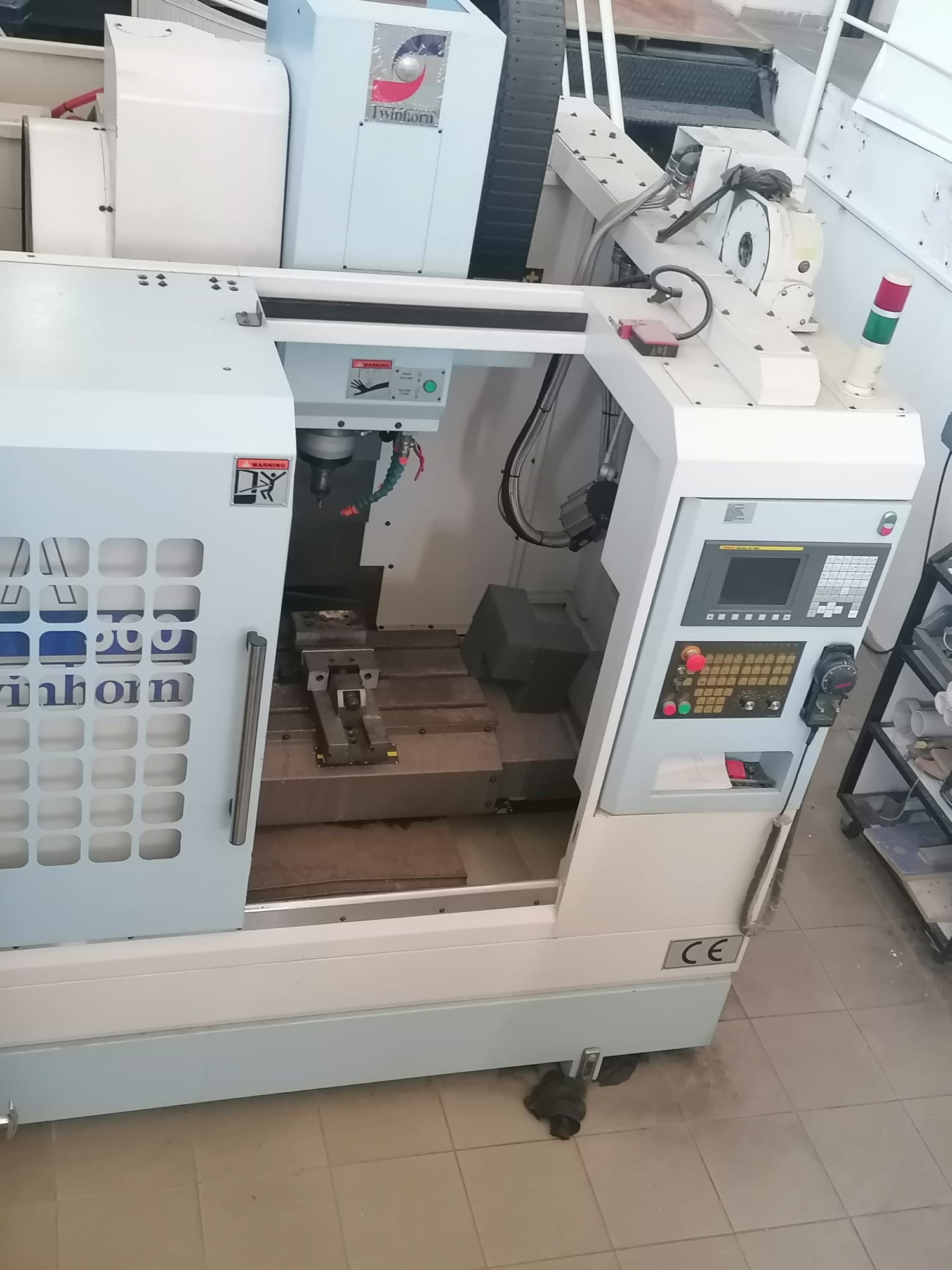 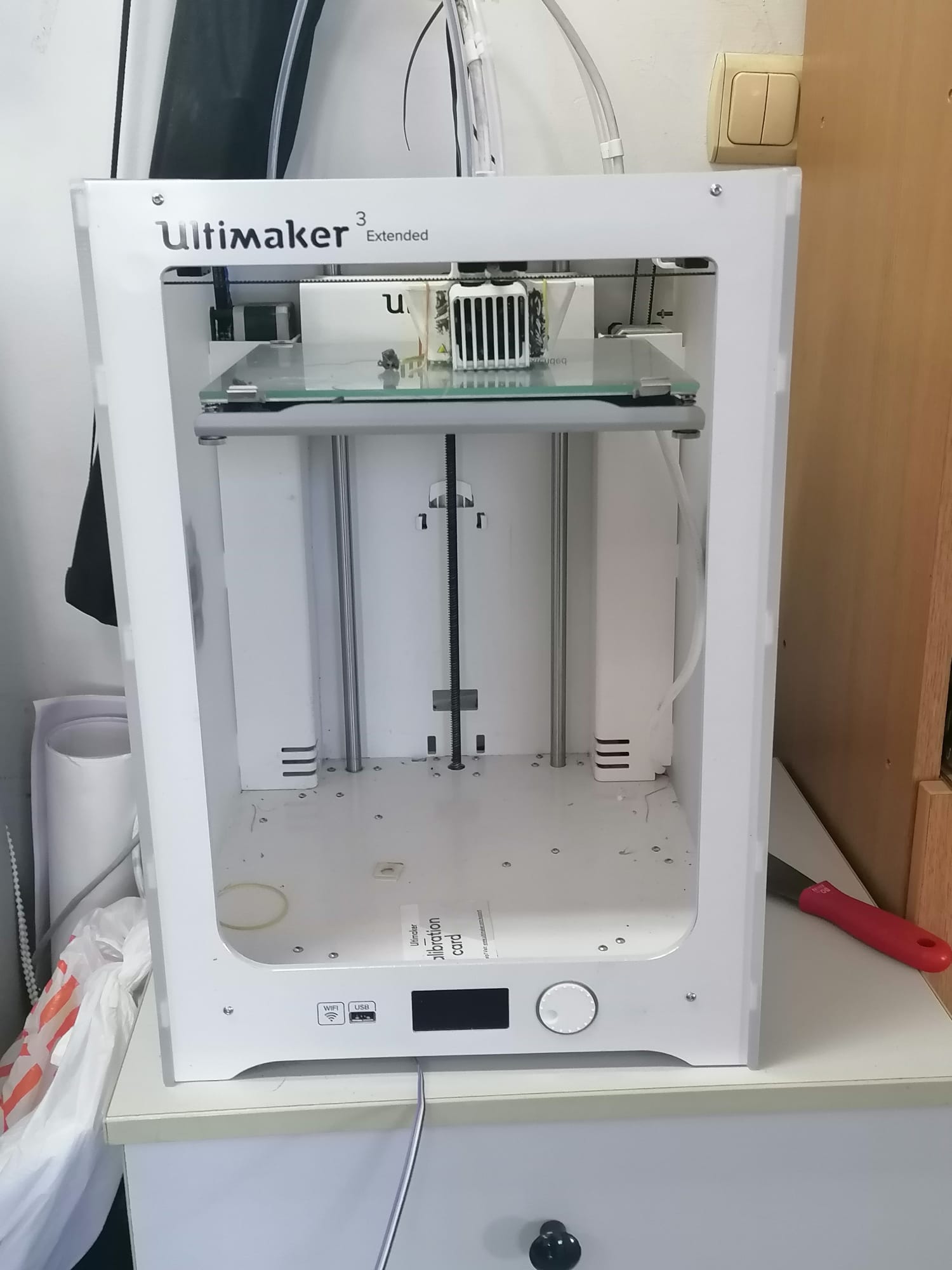 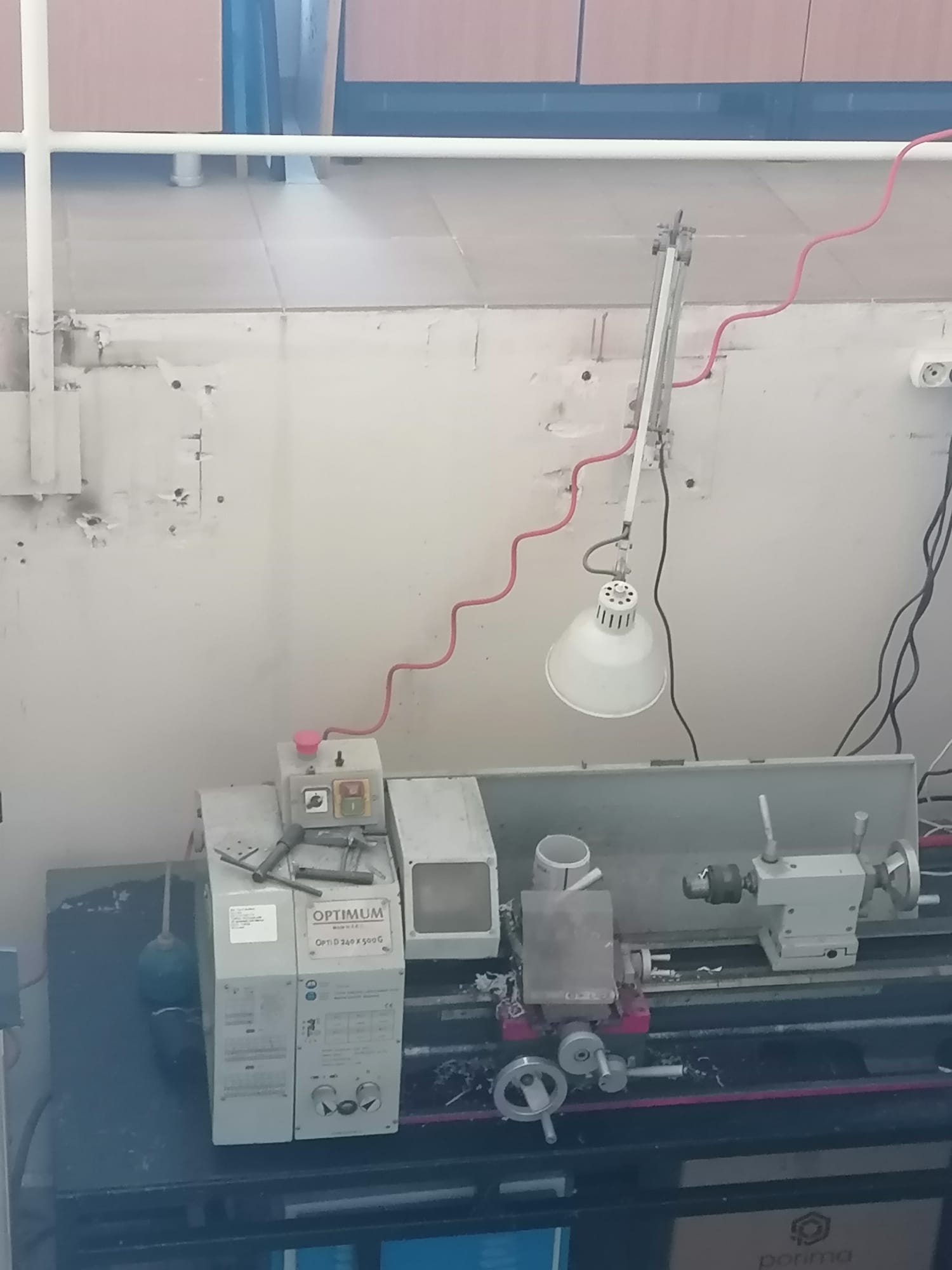 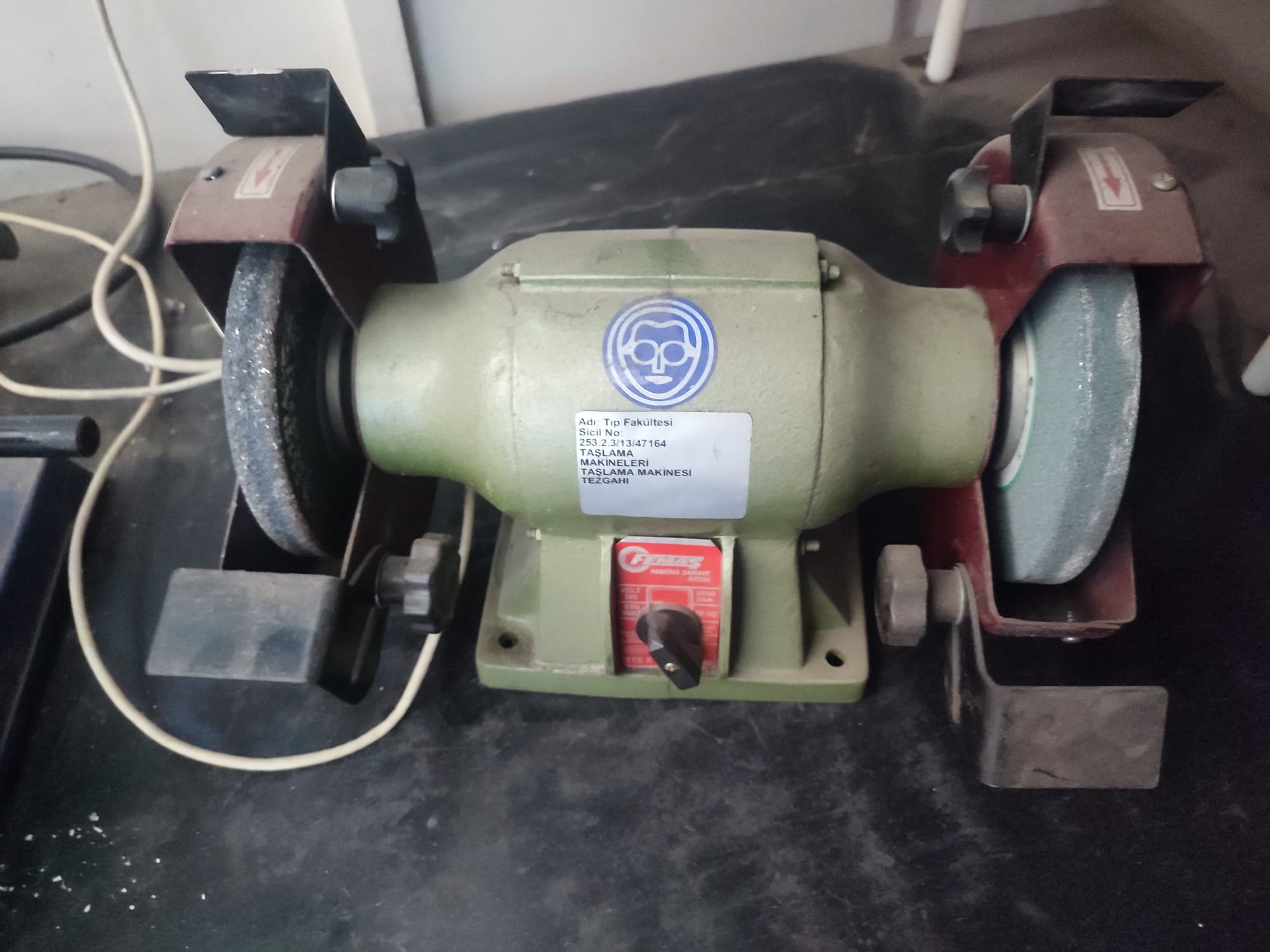 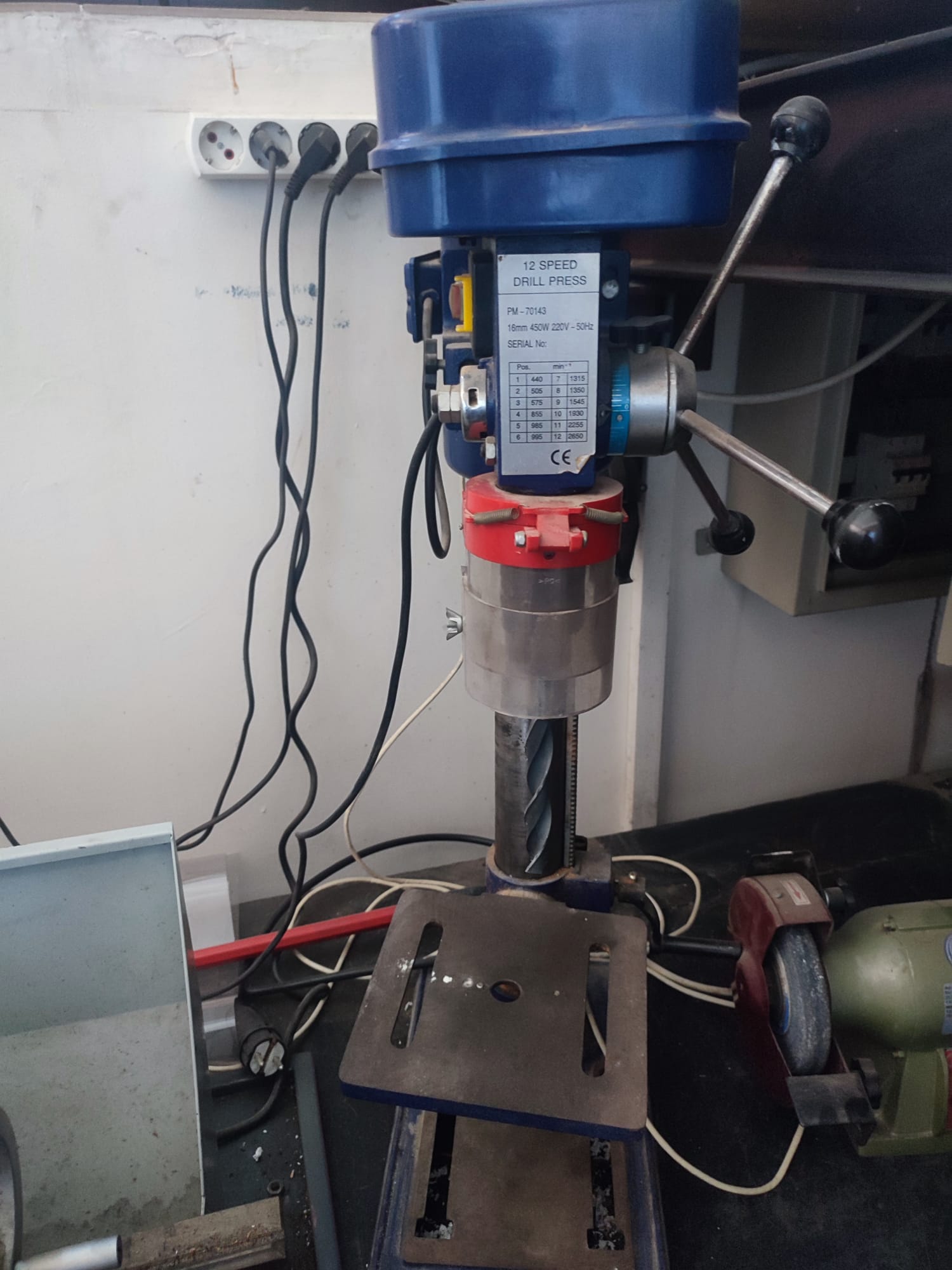 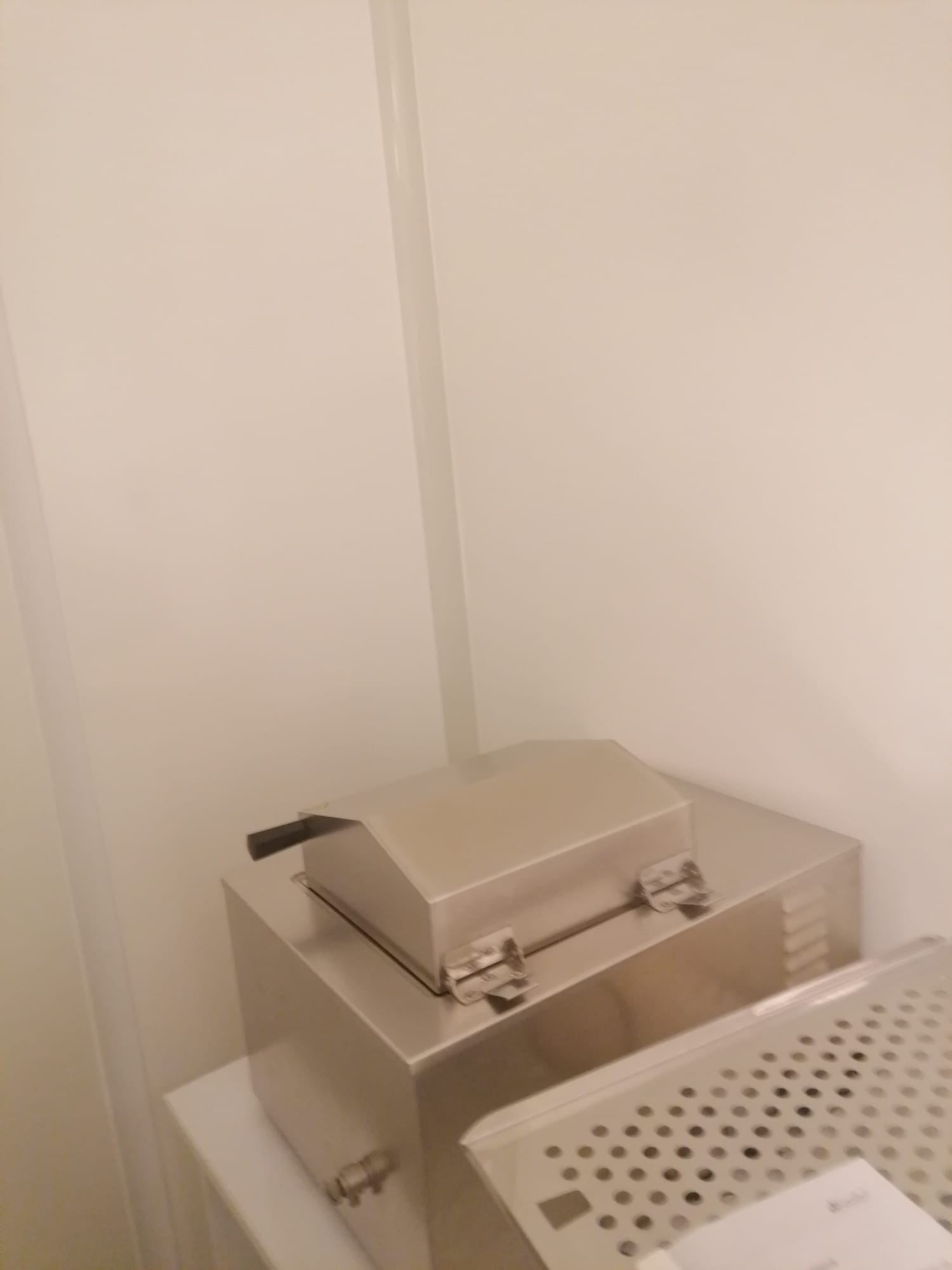 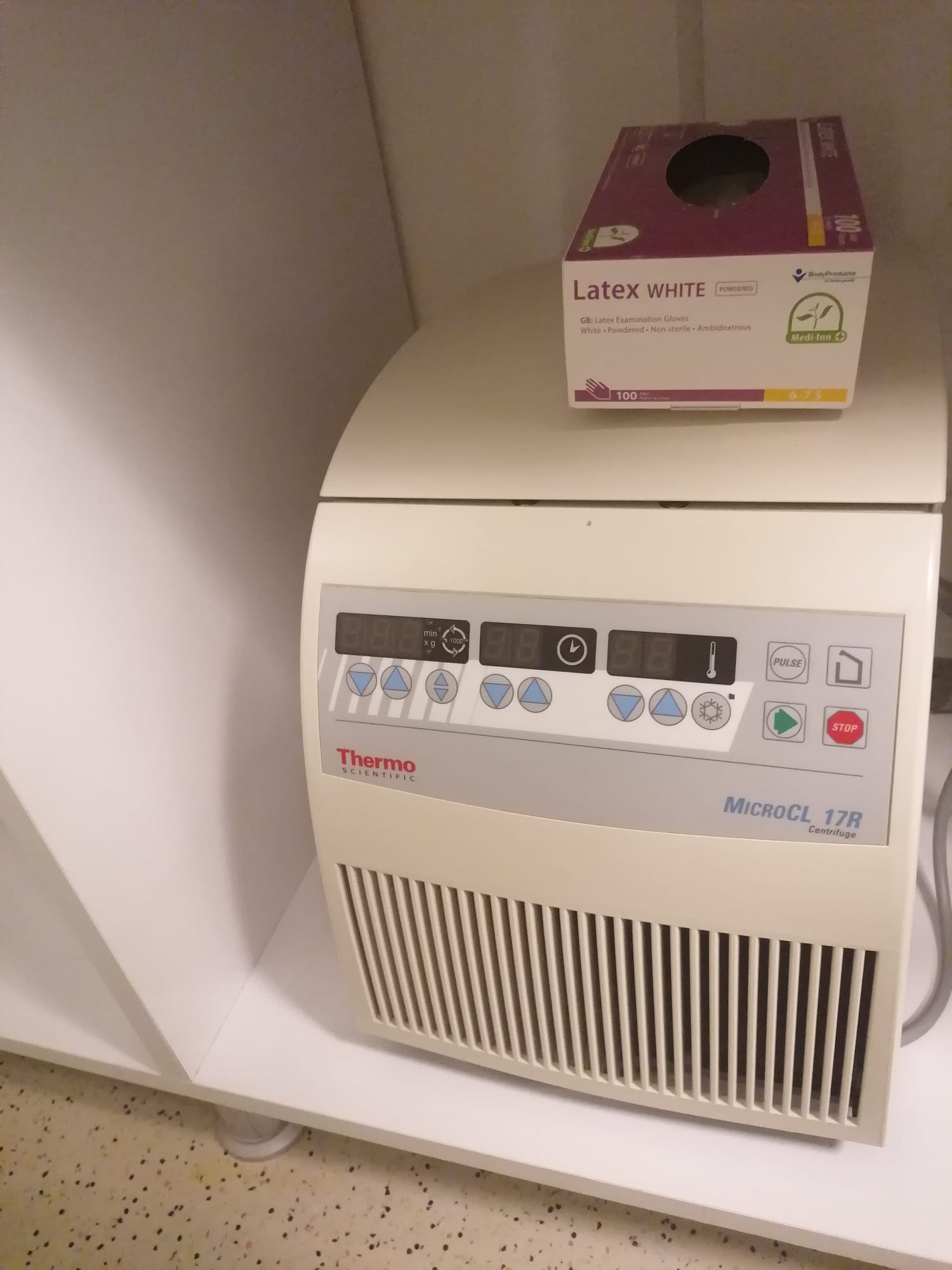 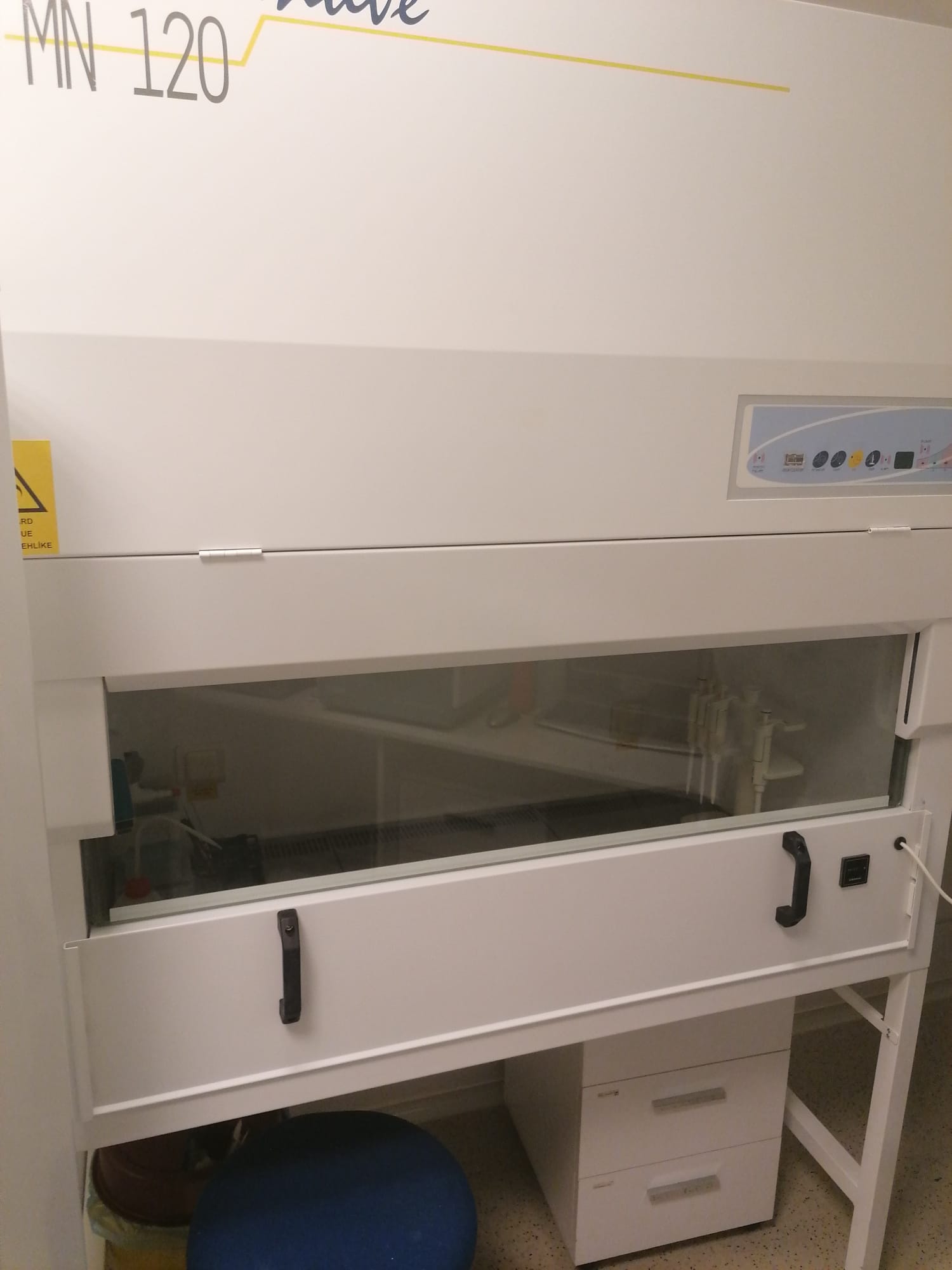 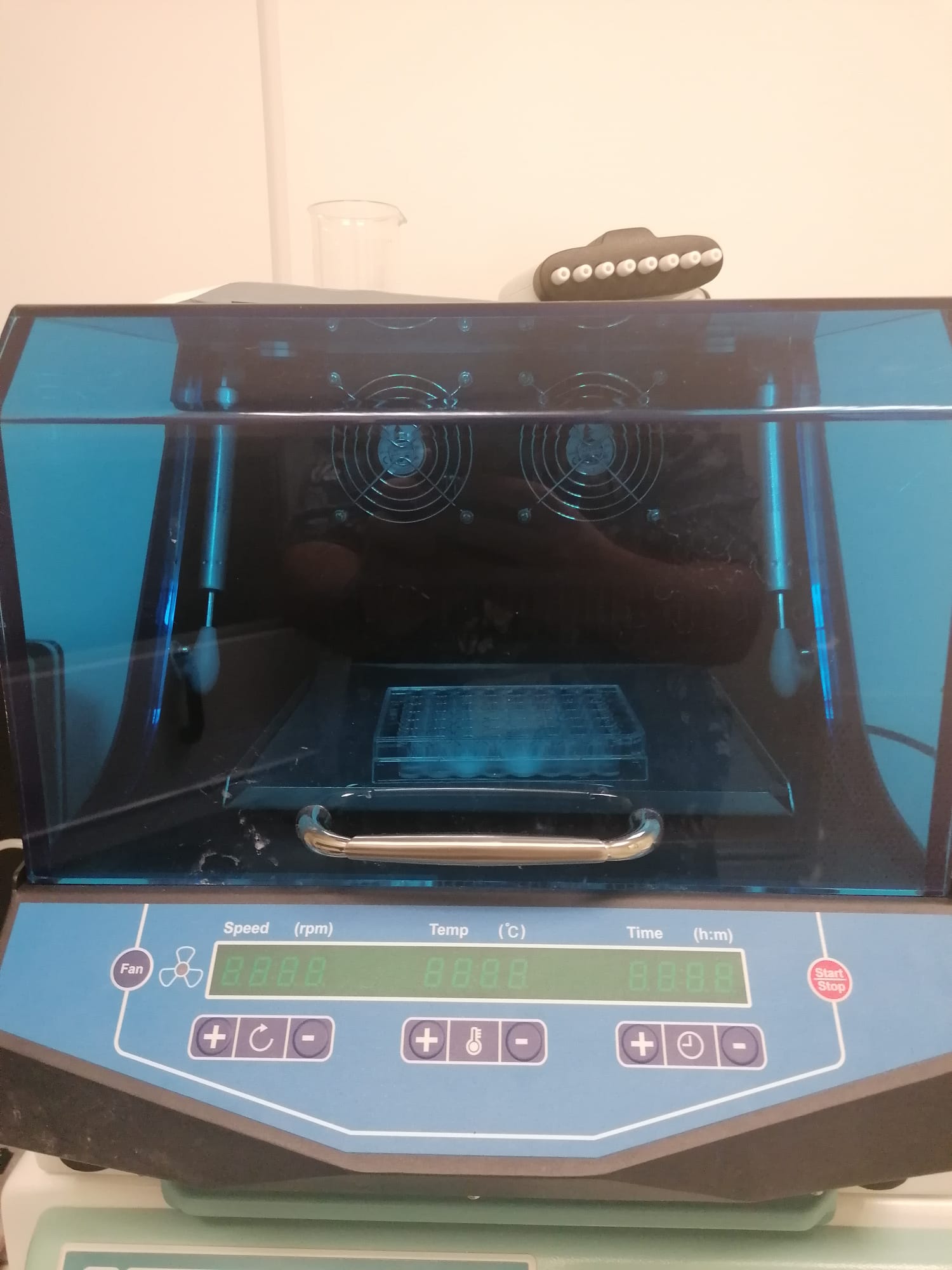 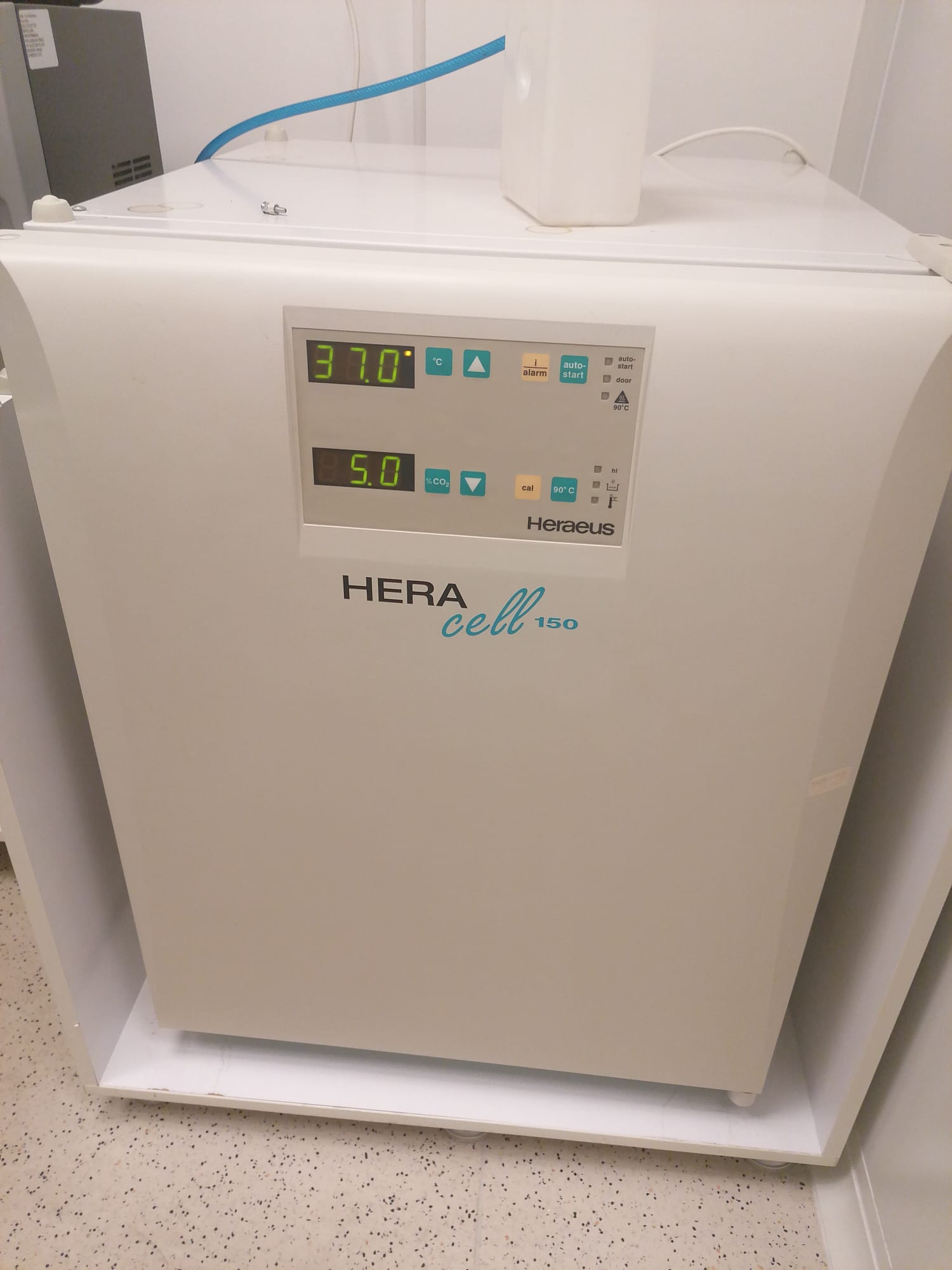 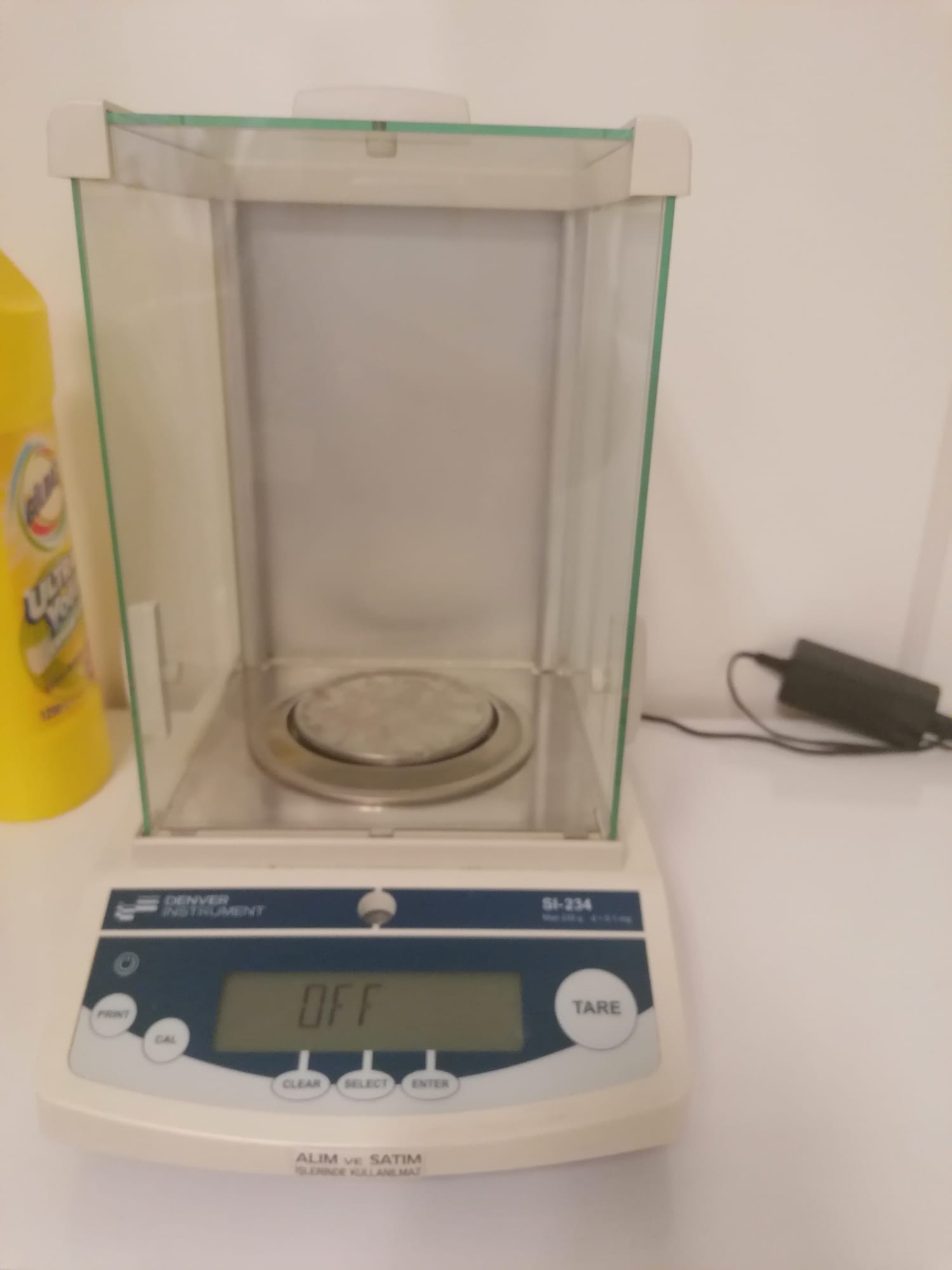 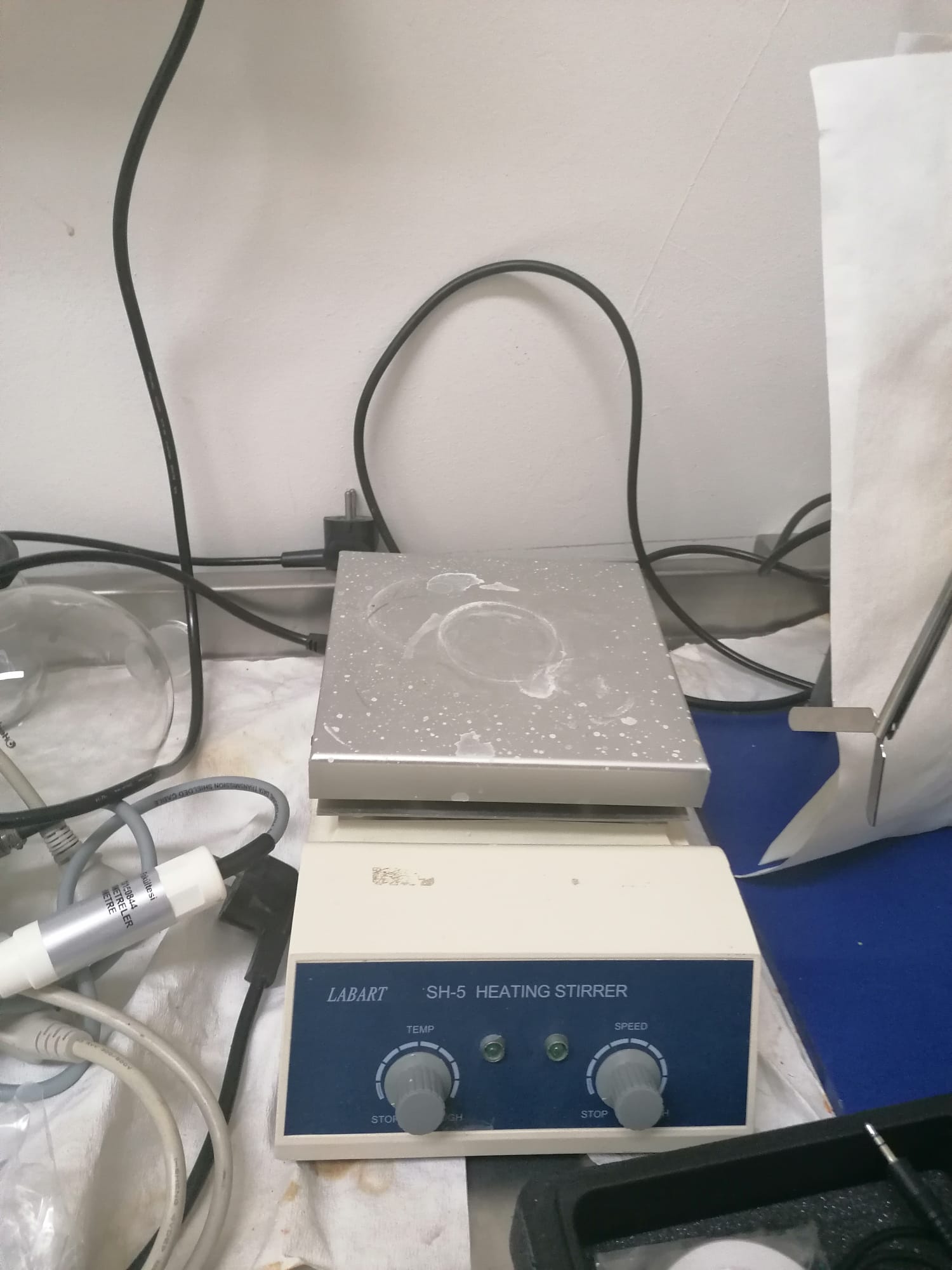 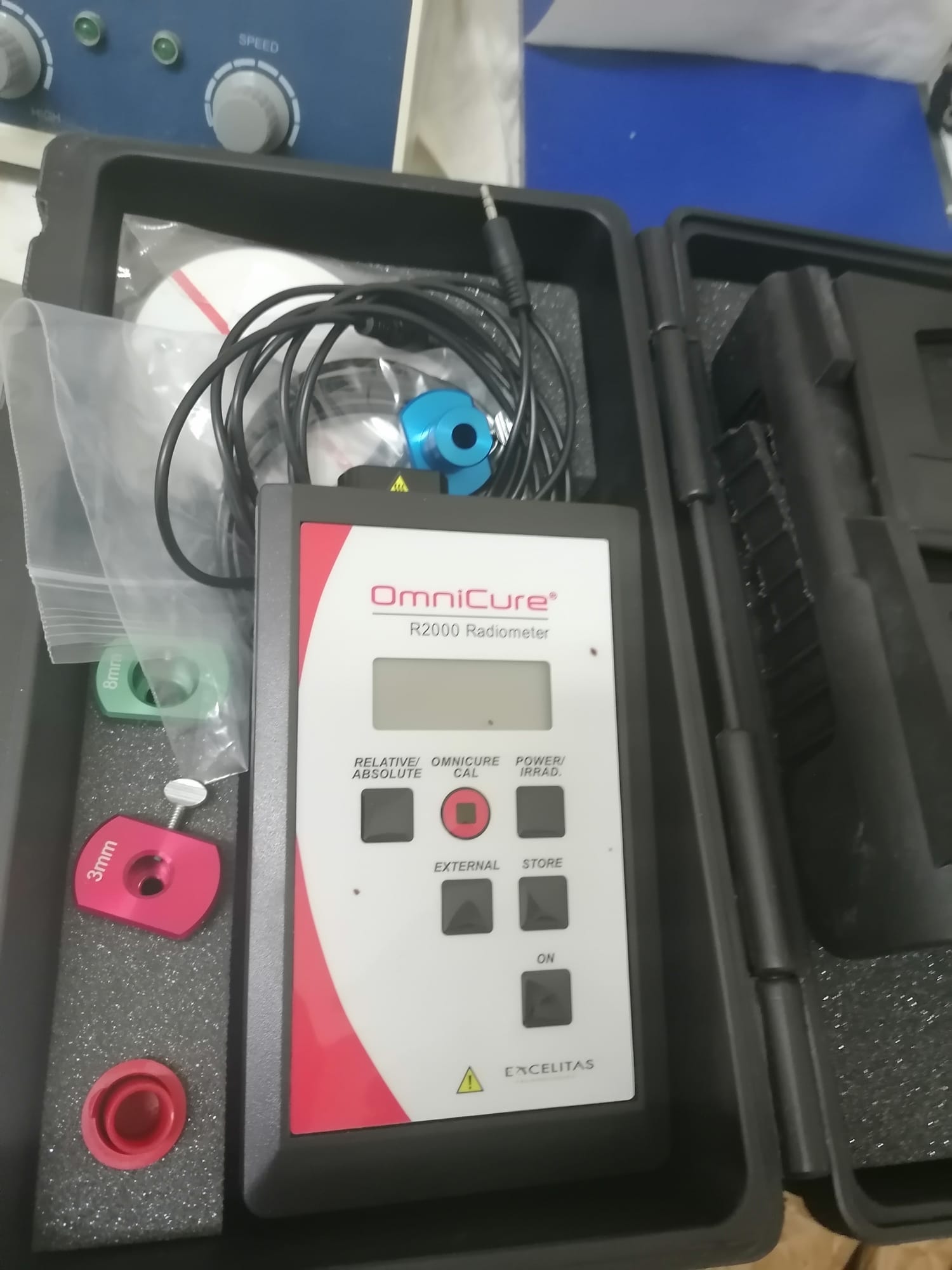 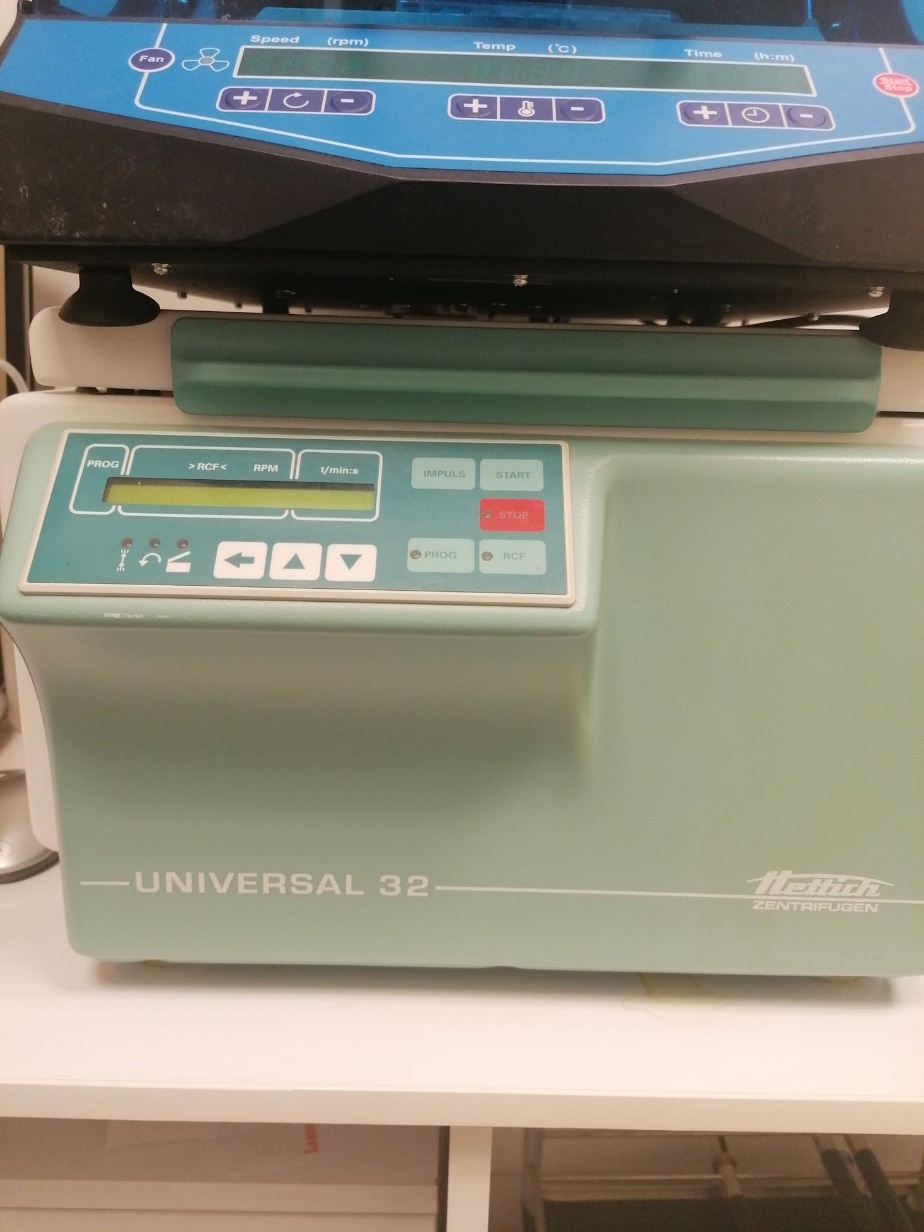 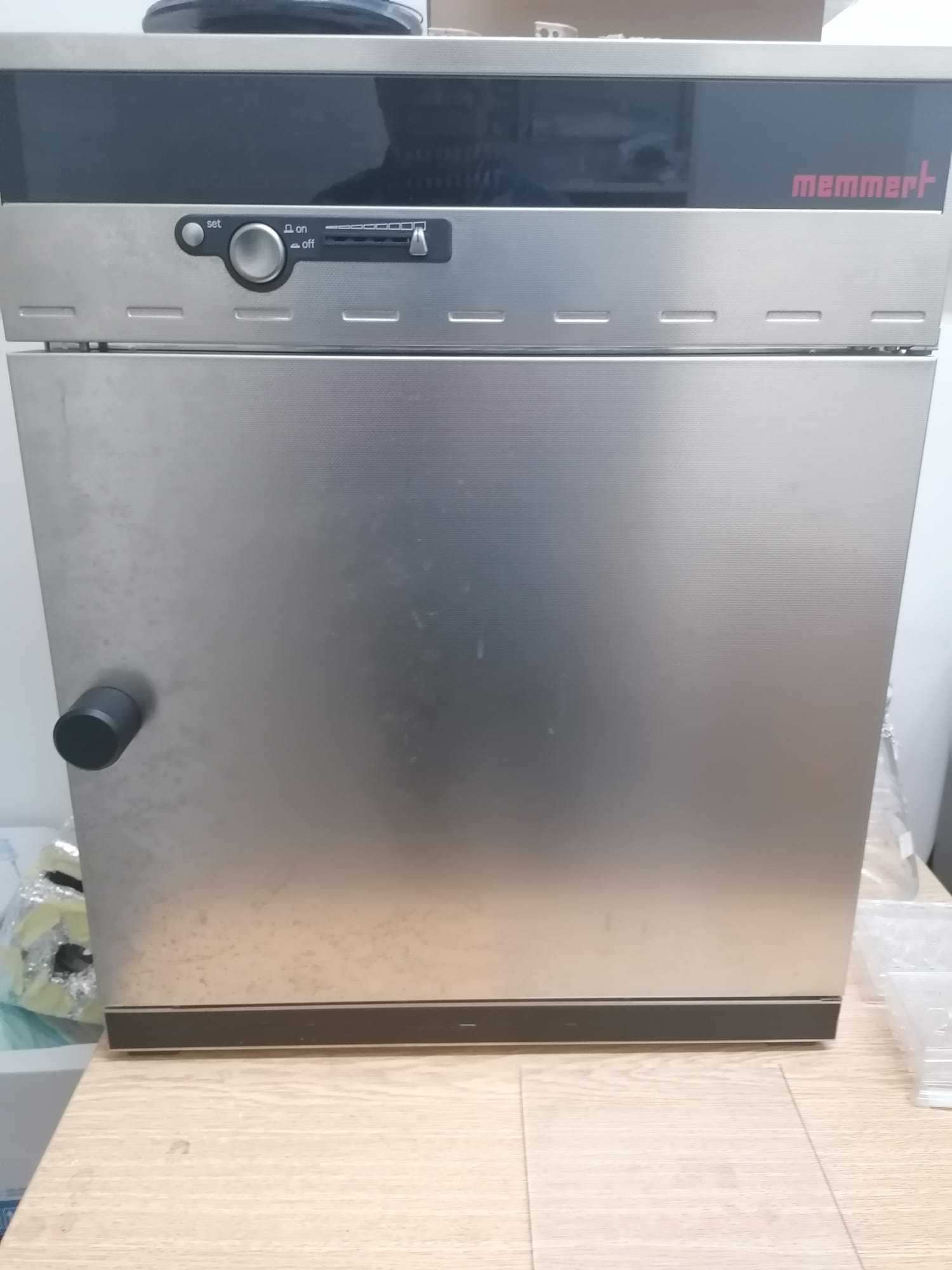